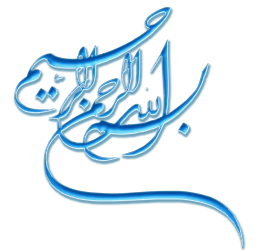 کد مقاله:
فهرست مطالب
مقدمه و هدف
تئوری و پیشینه تحقیق
مواد و روشها
نتايج و بحث
نتيجه گيري و پيشنهادات
نام مقاله
کد مقاله:
3
مقدمه و هدف
نام مقاله
کد مقاله:
4
مبانی و پیشینه تحقیق
نام مقاله
کد مقاله:
5
نام مقاله
کد مقاله:
6
مواد و روش ها
نام مقاله
کد مقاله:
7
نتایج و بحث
نام مقاله
کد مقاله:
8
نتیجه‌گیری و پیشنهادات
نام مقاله
کد مقاله:
9
تشکر و قدردانی
نام مقاله
کد مقاله:
10
نام مقاله
کد مقاله:
11